OFFENE KIRCHLICHEJUGENDARBEIT
MACHT
MUT
JUGENDLICHE SUCHEN ANTWORTEN, WOLLEN SICH WEITERENTWICKELN UND MÖCHTEN VERANTWORTUNG ÜBERNEHMEN.
OFFENE KIRCHLICHE JUGENDARBEIT MACHT MUT.
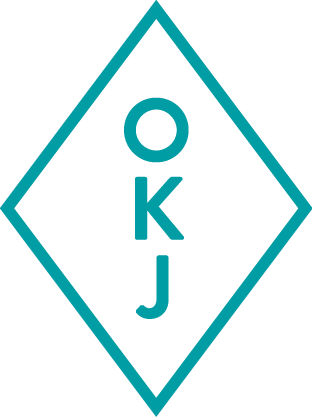 WIR HANDELN NACH DEN PRINZIPIEN DER
FREIWILLIGKEIT, OFFENHEIT UND MITBESTIMMUNG.
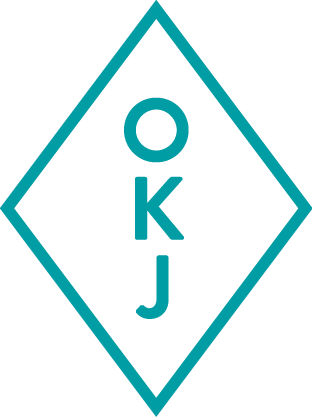 DIE JUGENDLICHEN KÖNNEN BEI UNS ...
OHNE LEISTUNGDRUCK MITARBEITEN
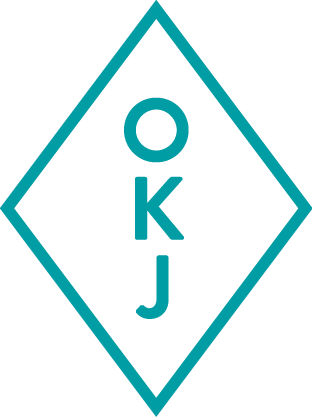 DIE JUGENDLICHEN KÖNNEN BEI UNS ...
NEUES AUSPROBIEREN
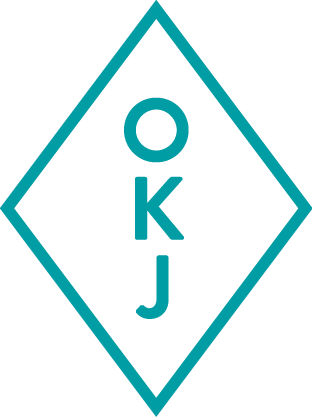 DIE JUGENDLICHEN KÖNNEN BEI UNS ...
SPIRITUELLE  MOMENTE ERLEBEN
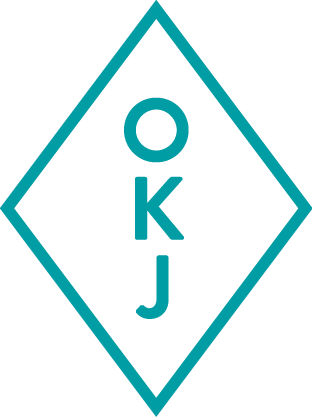 DIE JUGENDLICHEN KÖNNEN BEI UNS ...
EIGENE FÄHIGKEITEN (WIEDER)-ENTDECKEN
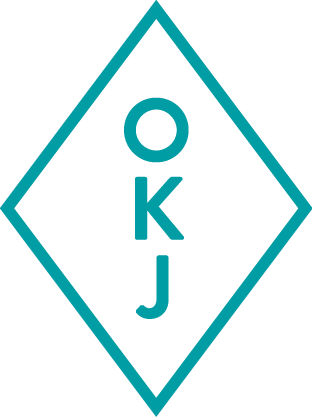 DIE JUGENDLICHEN KÖNNEN BEI UNS ...
GRENZ-ERFAHRUNGEN MACHEN
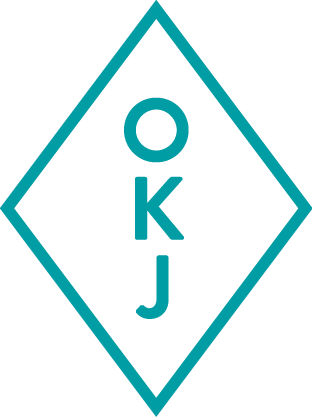 DIE JUGENDLICHEN KÖNNEN BEI UNS ...
GEMEINSCHAFT ERLEBEN UND MITGESTALTEN
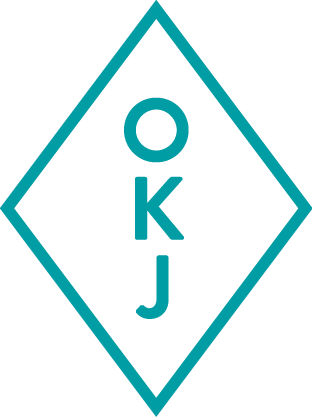 DIE JUGENDLICHEN KÖNNEN BEI UNS ...
NEUE BEKANNTSCHAFTEN SCHLIESSEN
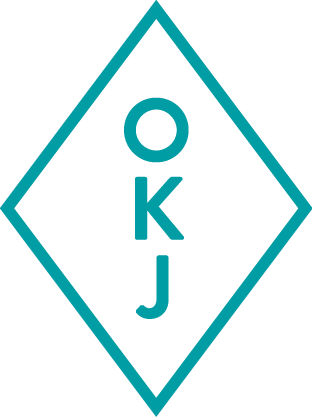 DIE JUGENDLICHEN KÖNNEN BEI UNS ...
ACHTSAMEN UMGANG ERFAHREN
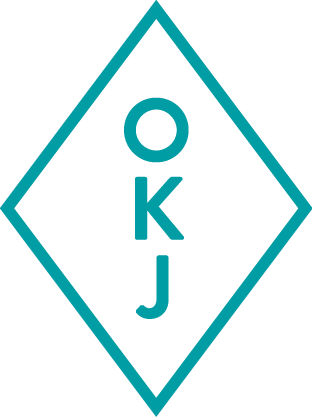 DIE JUGENDLICHEN KÖNNEN BEI UNS ...
KIRCHENLEUTE  ALLTAGSNAH  ERLEBEN
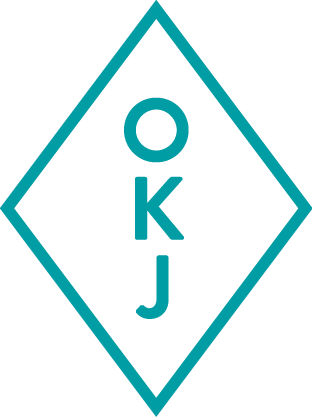 DAS DIAKONISCHE WIRKEN AN DEN SOZIALEN, GESELLSCHAFTLICHEN BRENNPUNKTEN 
GEHÖRT ZU DEN GRUNDAUFTRÄGEN DER KIRCHE.
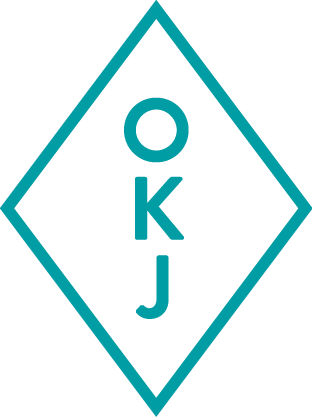 WIR SIND DURCH DIE OFFENE JUGENDARBEIT ALS KIRCHE IN DER GESELLSCHAFT PRÄSENT.
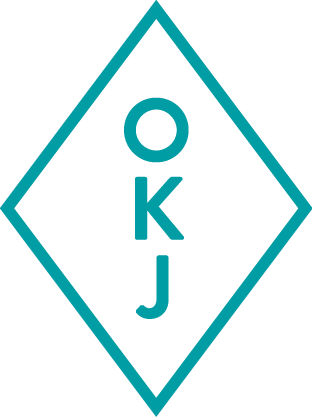 UNSERE ROLLE ALS KIRCHE?

WIR SIND ALS AKTEURE IN DER OFFENEN JUGENDARBEIT  EINZIGARTIG.

WIR UNTERSCHEIDEN UNS VON DER KOMMUNALEN JUGENDARBEIT.
DIE OFFENE KIRCHLICHE JUGENDARBEIT BRINGT EINEN NUTZEN FÜR DIE KIRCHE.

WIR  BIETEN  UNKOMPLIZIERTE UNTERSTÜTZUNG.
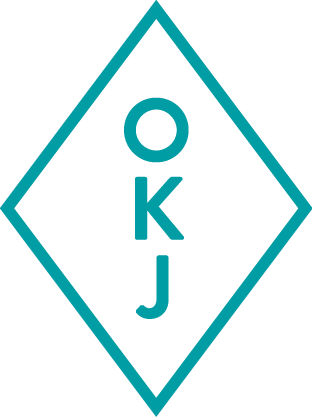 5 GRUNDSÄTZE DER OFFENEN KIRCHLICHEN JUGENDARBEIT
BLICK ÖFFNEN 
ZEIT NEHMEN
BEGLEITUNG BIETEN 
SINN GEBEN 
ERLEBNIS SPÜREN
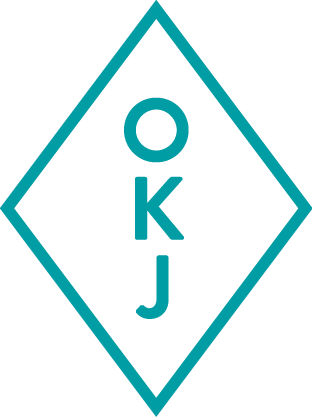 AUGENBLICK
FREIZEIT
WEGBEGLEITUNG
LEBENSSINN
KIRCHENERLEBNIS
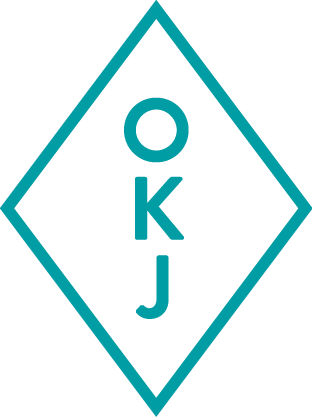 FORMEN OFFENER KIRCHLICHER JUGENDARBEIT
NEUN BEISPIELE
ROUNDABOUT STREET DANCE
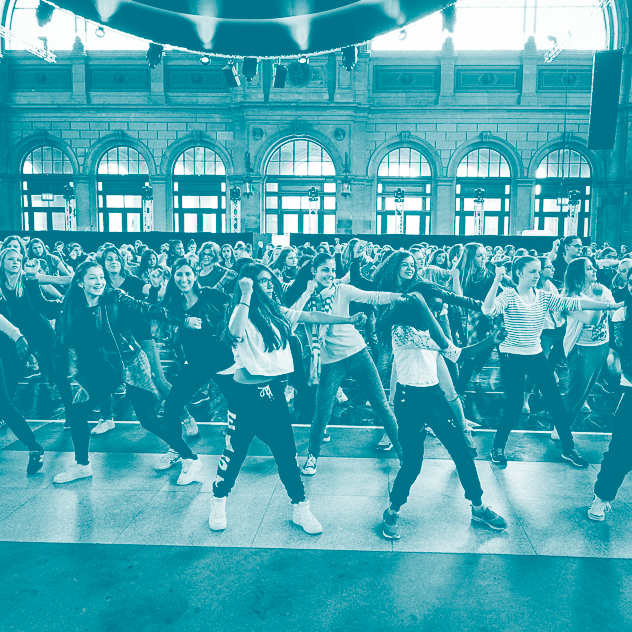 Film
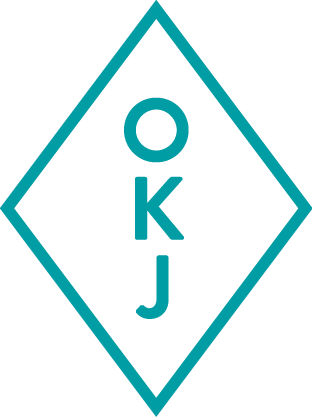 INTERKULTURELLES JUGENDCAFÉ
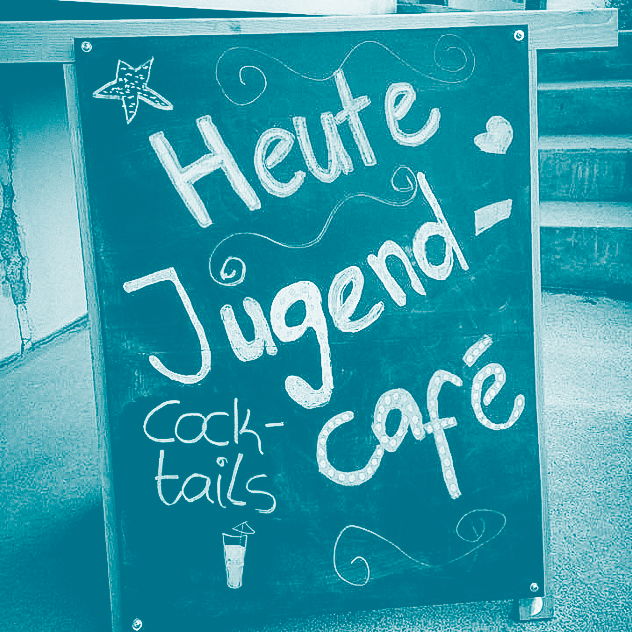 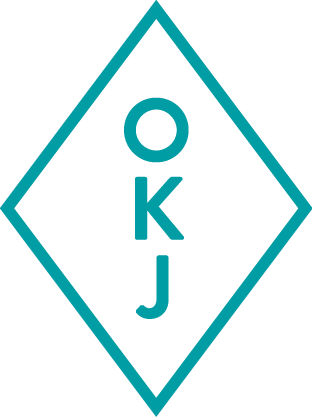 JUGENDMOBIL
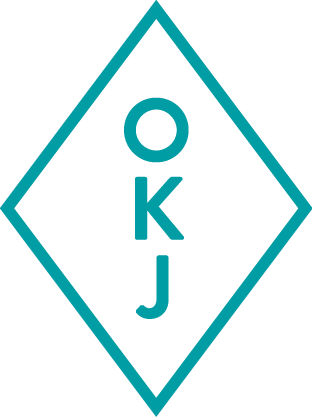 THANK GOD IT’S FRIDAY
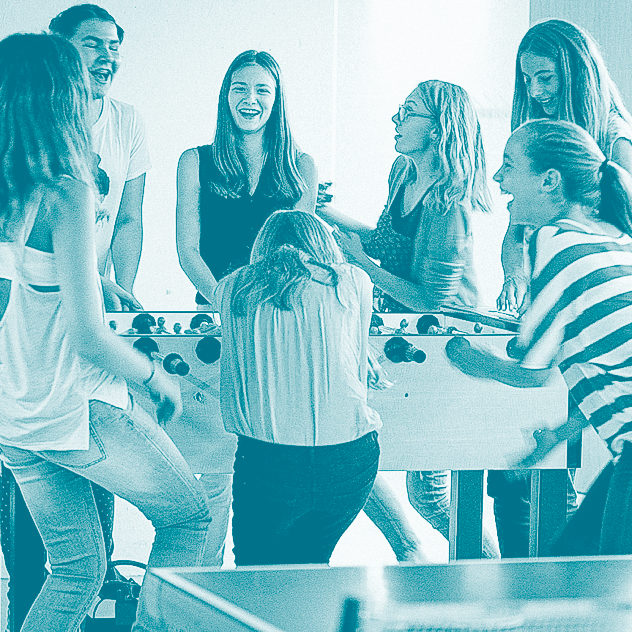 Film
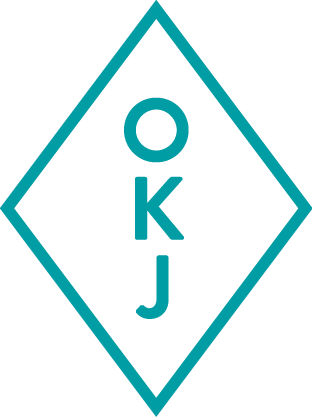 KANUTOUR
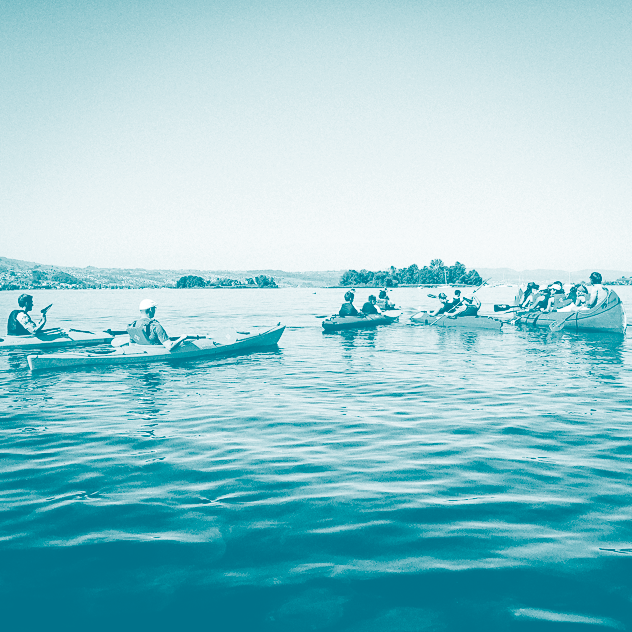 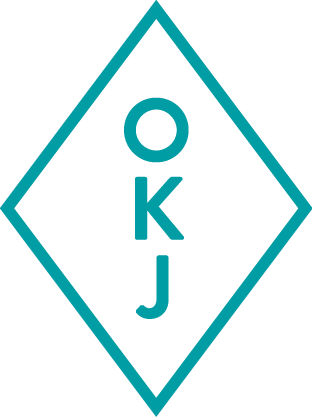 SEGELTÖRN
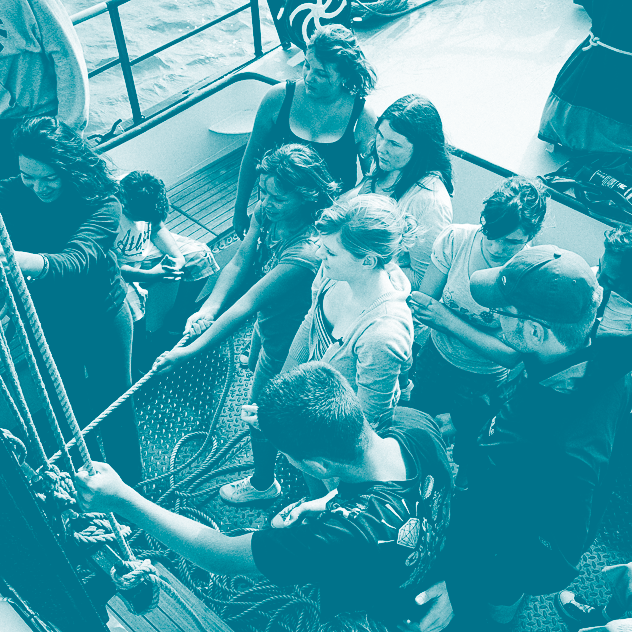 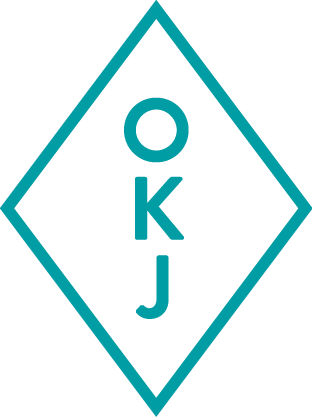 TRINKWASSER FÜR ŞINTEU
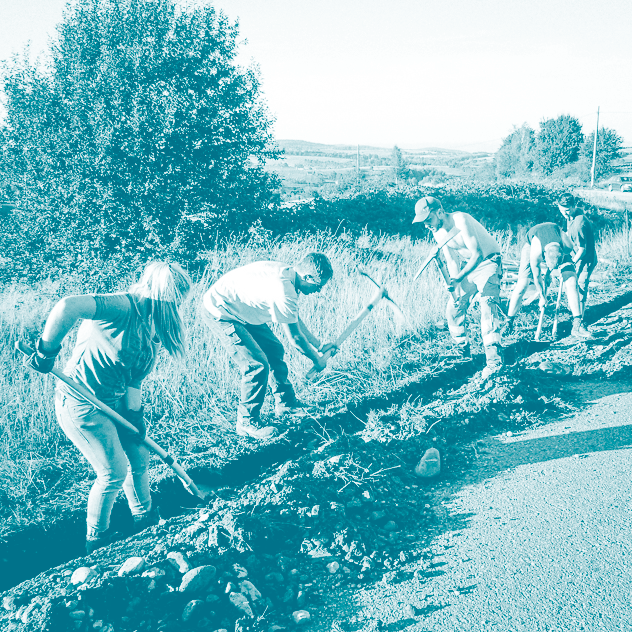 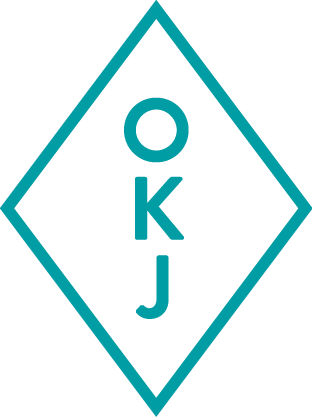 ANGELFORCE
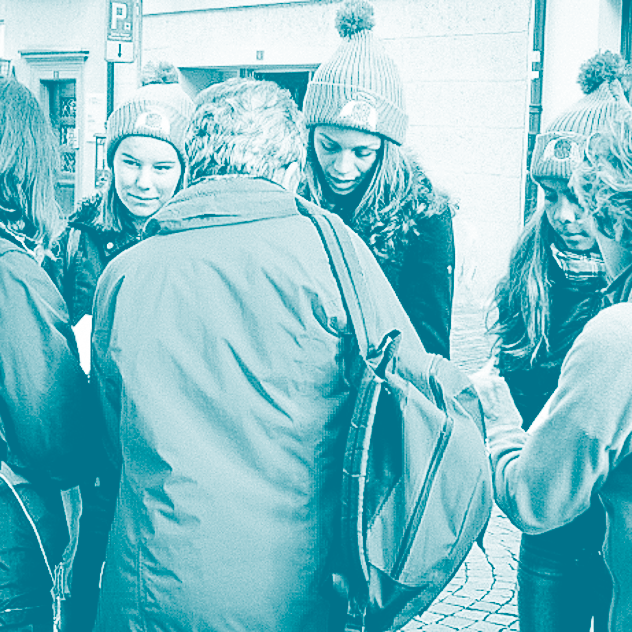 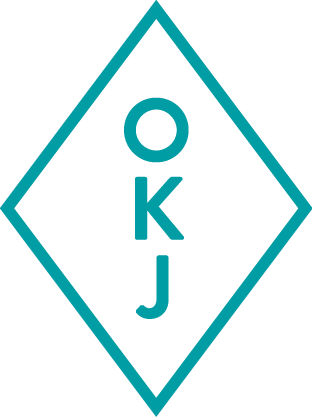 TÖFFLI-WALLFAHRT
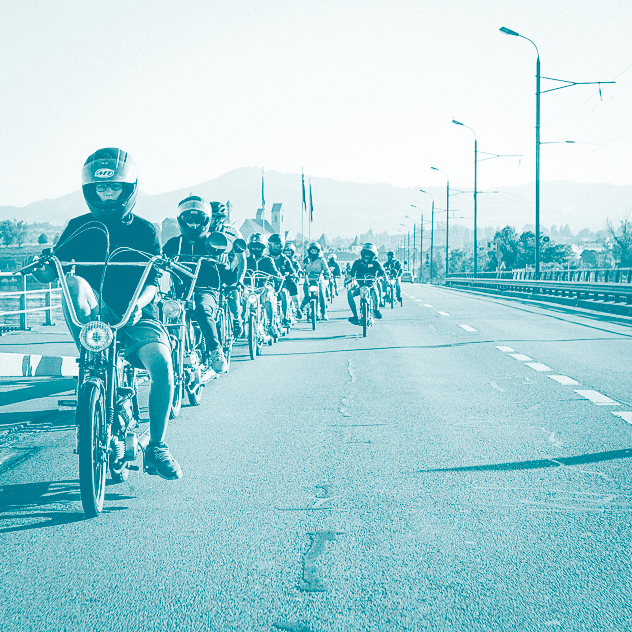 Film
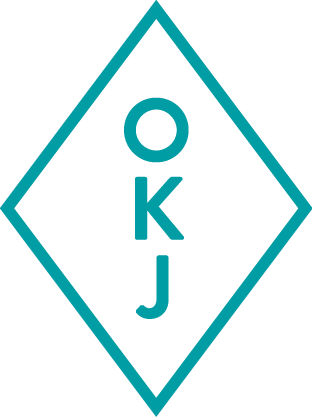 HELFT MIT, OFFENE KIRCHLICHE JUGENDARBEIT AUFZUBAUEN!MACHT MUT.CH
WIR FREUEN UNS ÜBER EUER INTERESSE.
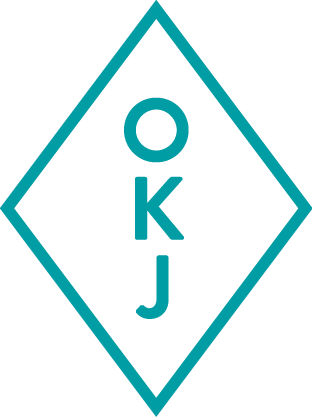